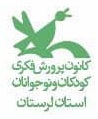 آیا میدانید که :                             
رشوه : بر اساس ماده (3) قانون تشدید مجازات مرتکبین ارتشاء و اختلاس و کلاهبرداری مصوب 15/09/1367 ، رشوه عبارت است از قبول وجه یا مال یا سند پرداخت وجه یا تسلیم مال به صورت مستقیم یا غیر مستقیم توسط هریک از مستخدمین و مامورین دولتی شاغل در دستگاههای اجرایی موضوع این دستورالعمل اعم از رسمی ، پیمانی ، قرار دادکار معین ( مشخص ) ، قرار دادکارگری و قرار داد طرح های عمرانی و یا مامورین به خدمات عمومی خواه رسمی یا غیر رسمی برای انجام دادن یا انجام ندادن امری که مربوط به دستگاههای مزبور می باشد ، اعم از این که امر مذکور مربوط به وظایف آنها بوده یا آن که مربوط به وظایف مامور دیگری در آن دستگاه اجرایی باشد ، خواه آن کار را انجام داده یا نداده و انجام آن بر طبق حقانیت و و ظیفه بوده یا نبوده باشد و یا آن که در انجام یا عدم انجام آن موثر بوده یا نبوده باشد .
بند ک ماده 1 دستورالعمل اجرایی مواد (91) و (92) قانون مدیریت خدمات کشوری

واحد ارزیابی عملکرد و پاسخگویی به شکایات
کمیته ارتقاء سلامت اداری و صیانت از حقو ق مردم 
اداره کل کانون پرورش فکری کودکان و نوجوانان استان لرستان
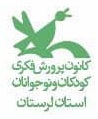 آیا می دانید که :
سوءاستفاده از مقام اداری : به هرگونه فعل یا ترک فعل کارکن دولت ( دستگاه اجرایی ) که با استفاده از جایگاه سازمانی صورت گرفته و موجبات تضییع حقوق معنوی و مادی دولت یا سایر اشخاص را فراهم نماید ، اطلاق می شود .

بند ( ی ) ماده 1 دستورالعمل اجرایی مواد (91) و ( 92 )قانون مدیریت خدمات کشوری

واحد ارزیابی عملکرد و پاسخگویی به شکایات
کمیته ارتقاء سلامت اداری و صیانت از حقو ق مردم 
اداره کل کانون پرورش فکری کودکان و نوجوانان استان لرستان
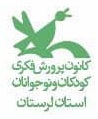 آیا می دانید که :
هریک از روسا یا مدیران یا مسئولین سازمان ها و موسسات مذکر در ماده (598 ) که از وقوع جرم ارتشاء یا اختلاس یا تصرف غیر قانونی یا کلاهبرداری یا جرایم موضوع مواد ( 599) و ( 603 )در سازمان یا موسسات تحت اداره یا نظارت خود مطلع شده و مراتب را حسب مورد به مراجع صلاحیتدار قضایی یا اداری اعلام نماید . علاوه بر حبس ازشش ماه تا دو سال به انفصال موقت از شش ماه تا دو سال محکوم خواهد شد .
ماده 606 قانون مجازات اسلامی

واحد ارزیابی عملکرد و پاسخگویی به شکایات
کمیته ارتقاء سلامت اداری و صیانت از حقو ق مردم 
اداره کل کانون پرورش فکری کودکان و نوجوانان استان لرستان
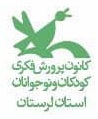 گزارشات مردمی 

شماره تلفن واحد حراست  :                                         33237778 داخلی     110
شماره تلفن واحد رسیدگی به شکایات :                        33237778    داخلی   111    
شماره تلفن مدیر کل :                                                 33202990  

واحد ارزیابی عملکرد و پاسخگویی به شکایات
کمیته ارتقاء سلامت اداری و صیانت از حقو ق مردم 
اداره کل کانون پرورش فکری کودکان و نوجوانان استان لرستان